Get To Know Your [Text]
Aaron McKenny
Academy of Management | August 10, 2024
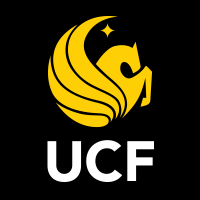 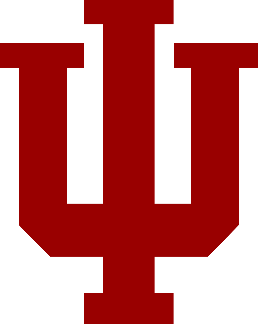 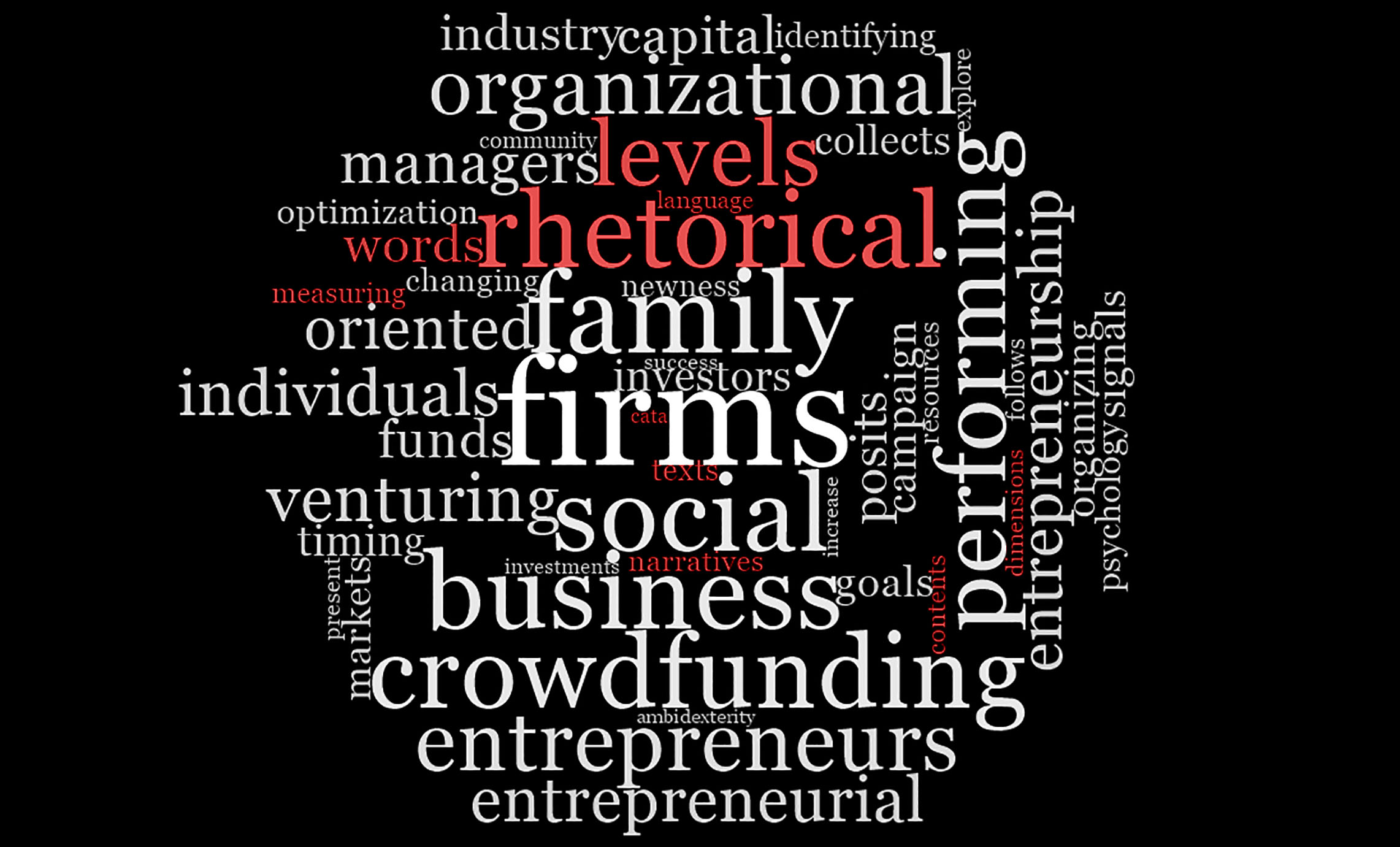 About me
Text Analysis Methodologist
Entrepreneurship

Fascinated by language
Influential and reflective
Mediates many (most?) management phenomena
My goal – two tools
Provide you with:
High-level demonstration 
Ideas for how they may apply in your research
Texts that you can use to test them out
Code so you can try them today

QR code to my GitHub at end of presentation
(Just about) everything you need to do what I did today
Slides are uploaded as well
My… other goal
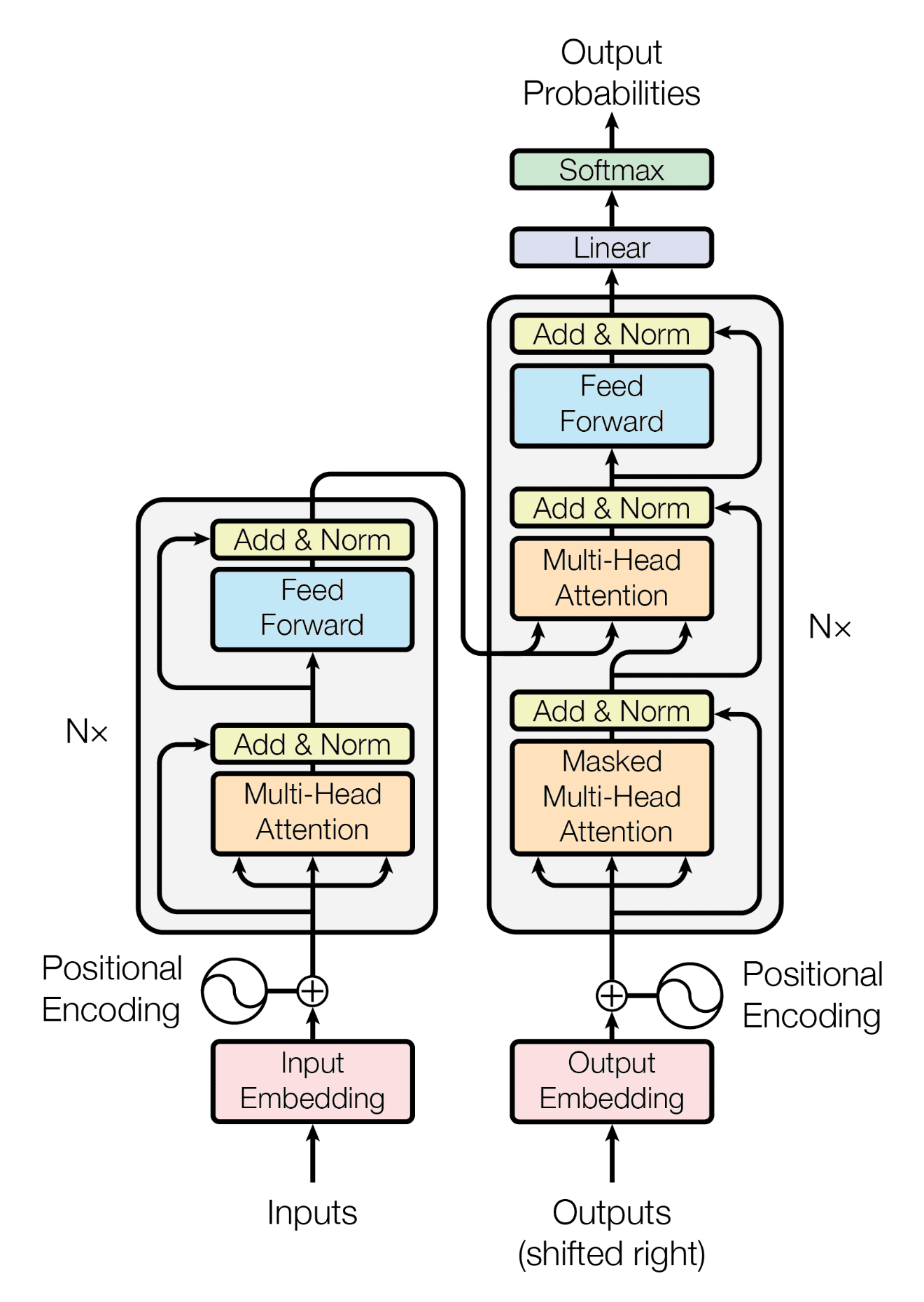 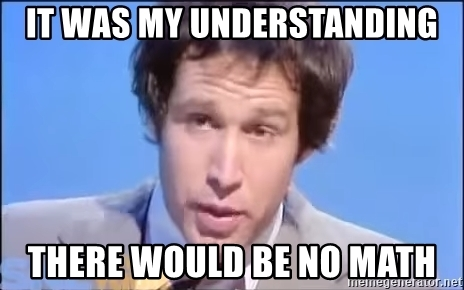 Scattertext
Two Tools
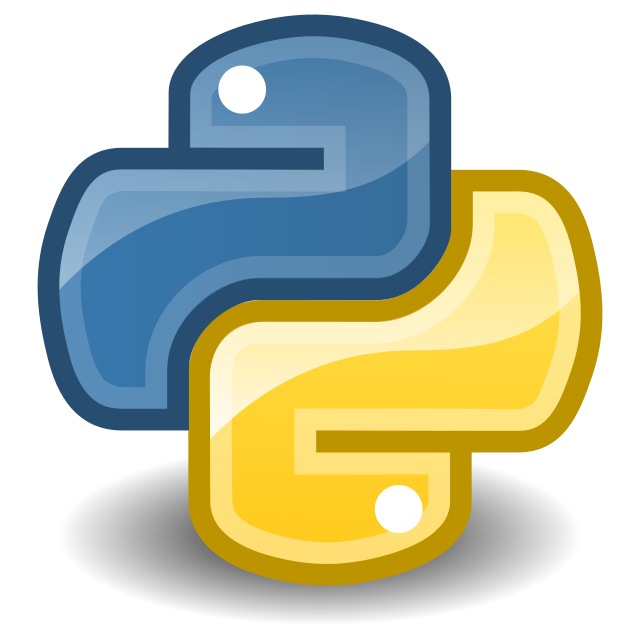 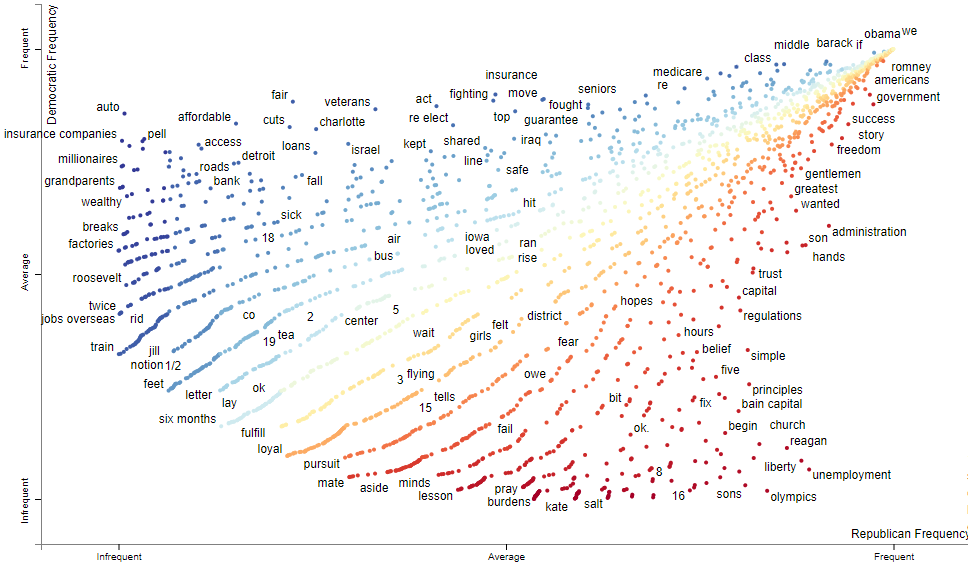 https://github.com/JasonKessler/scattertext
Text Embeddings
Two Tools
Scattertext
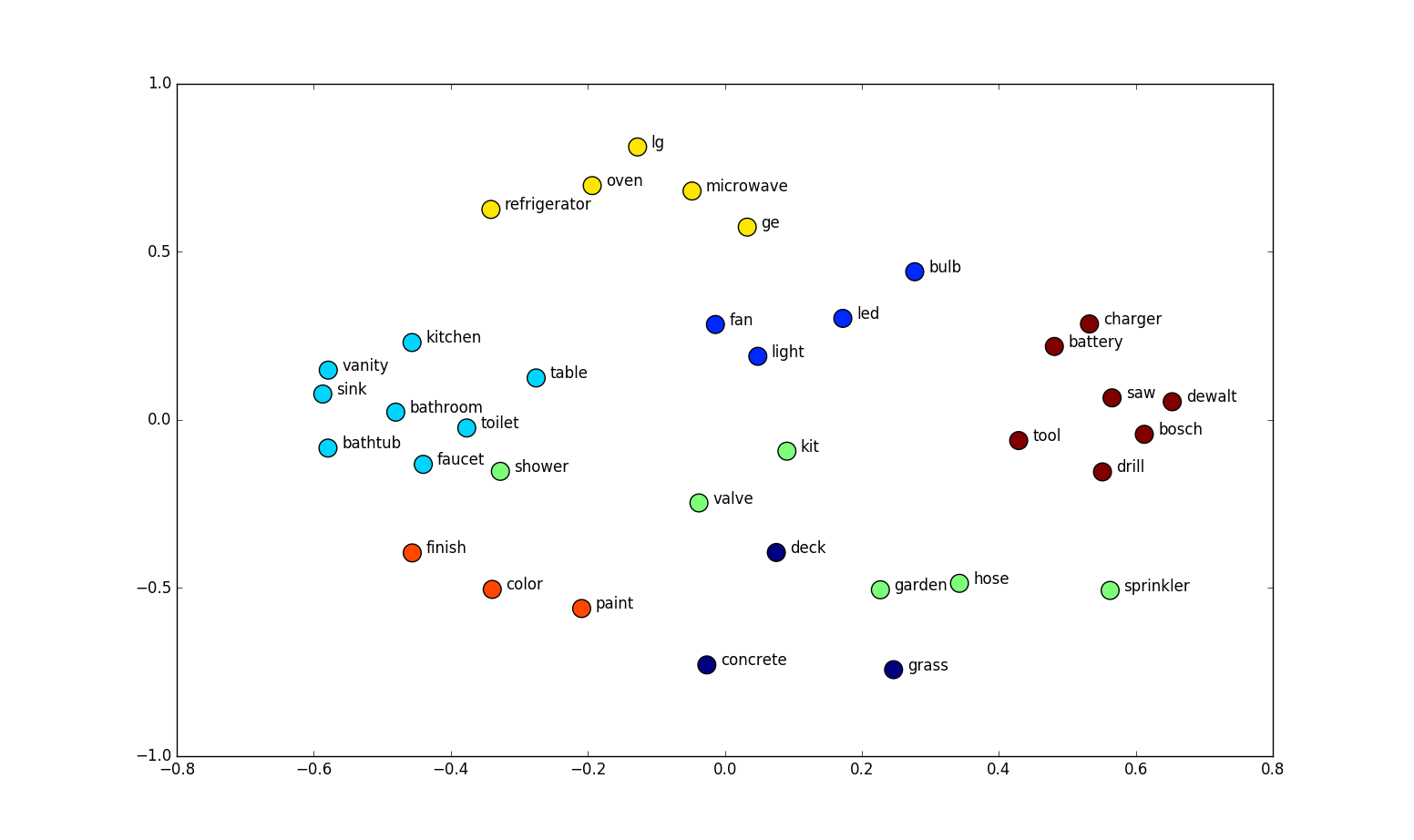 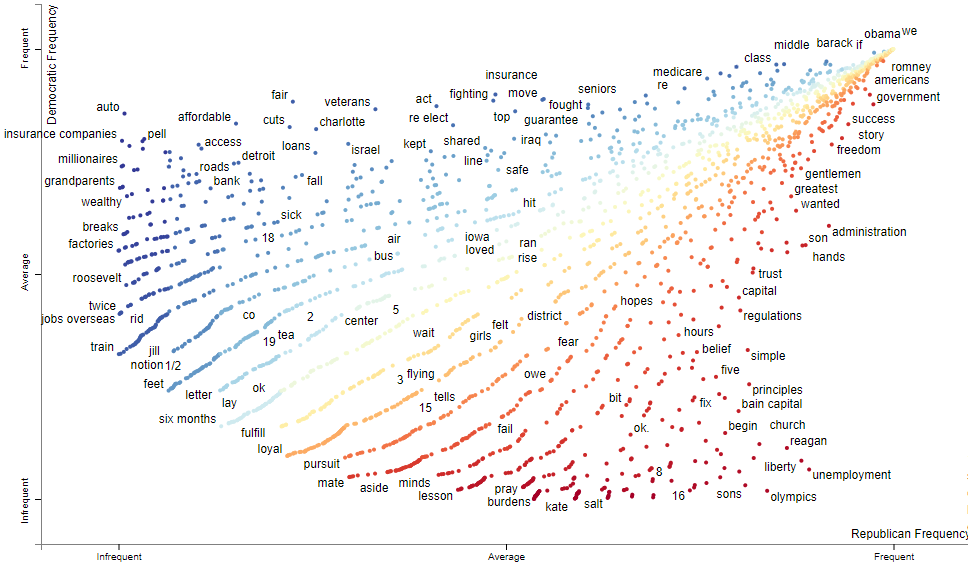 Visualize the distinctive usage of words/n-grams
https://github.com/JasonKessler/scattertext
https://www.ollama.ai
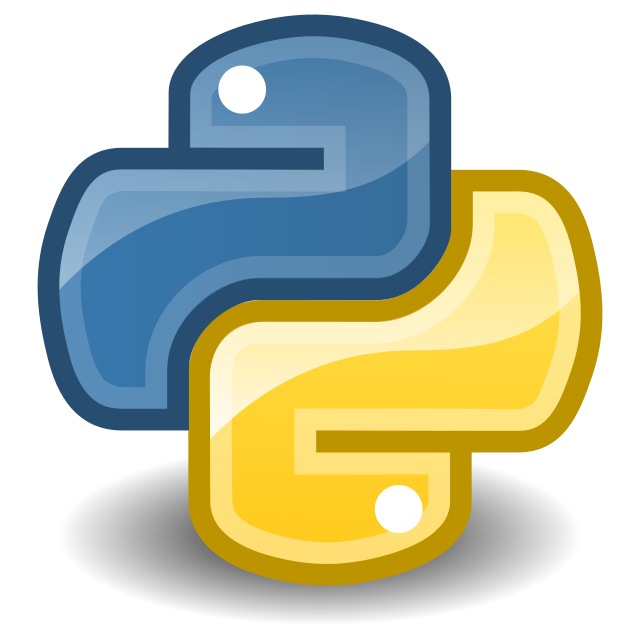 Two Tools
Text Embeddings
Scattertext
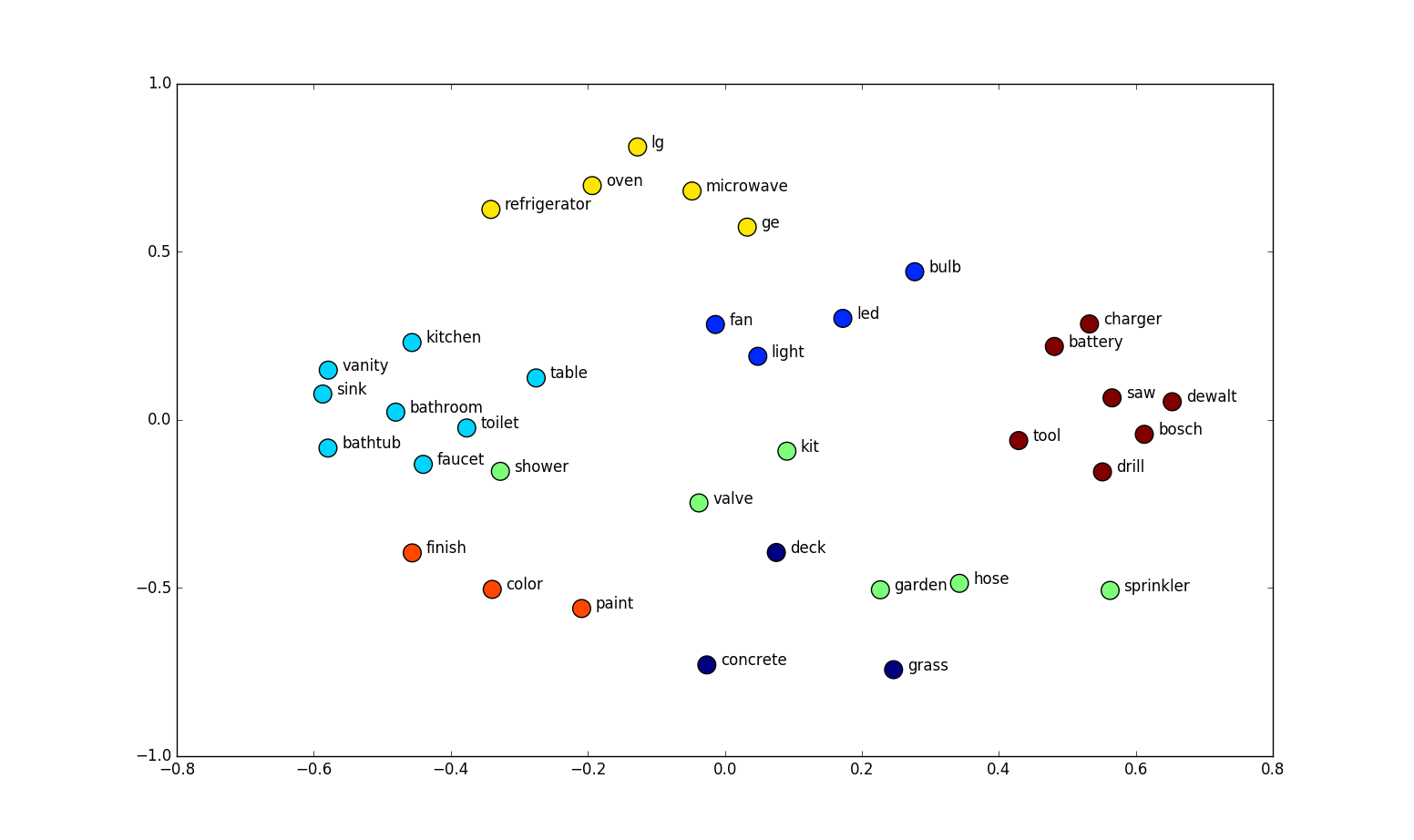 Numeric vector representations of text
https://www.ollama.ai
https://github.com/JasonKessler/scattertext
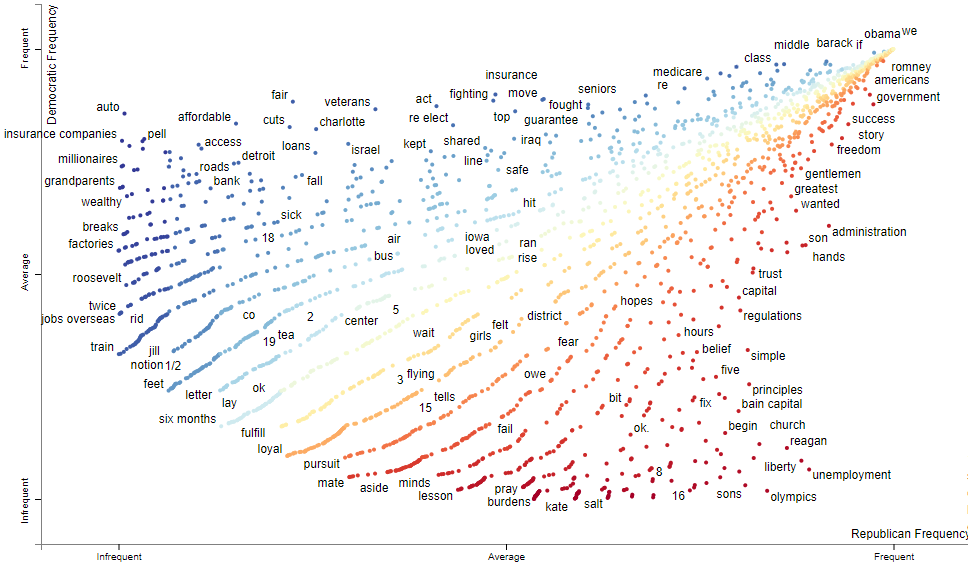 Texts: Article Abstracts
Why?
Relevant to everyone in the room
Easily obtainable
I provide you with the code to do so
Science of science is interesting!
Consistent perspective across tools
My projects use a variety of texts, noneuse both tools
Corpora
Current and recent editors of JBV/SEJ/ETP
All JBV/SEJ/ETP articles since 2000
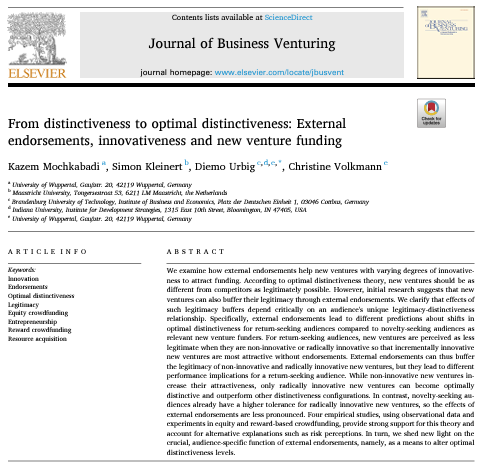 Tool #1
Scattertext
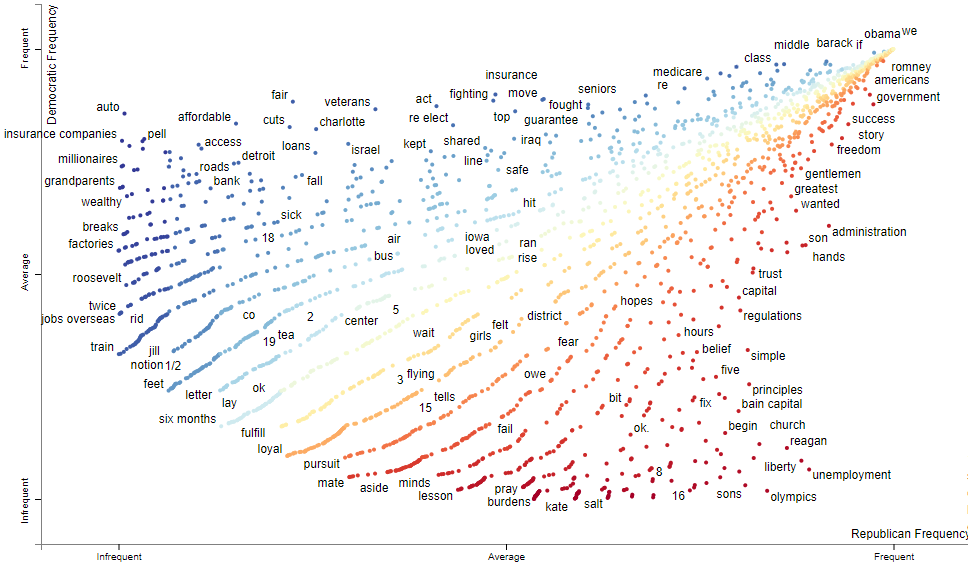 Visualize the distinctive usage of words/n-grams
https://github.com/JasonKessler/scattertext
What does Scattertext do? (simplified)
Scatterplot where each dot is a word or n-gram

Compares word frequency in a corpus for two groups
One vs other (social vs commercial ventures)
One vs rest (serial entrepreneurs vs everyone else)

Considers relative frequency:
Total utterances
Total documents in which the utterances occur
Deconstructing a Scattertext: JBV
Compare word usage between two groups.

Here: JBV vs non-JBV
Deconstructing a Scattertext: JBV
More Distinctive of JBV
JBV: Frequent
Other Journals: Infrequent
Characteristic and Frequent
JBV: Frequent
Other Journals: Frequent
Characteristic but infrequent
JBV: Infrequent
Other Journals: Infrequent
More Distinctive of Others
JBV: Infrequent
Other Journals: Frequent
Deconstructing a Scattertext: JBV
Top words characteristic of JBV
Top words characteristic of other journals
Johan Wiklund vs other ENT Journal editors
Top 20% most cited ENT articles in each year
Opportunities
Demographics (gender, age, immigrant)
How do women/men/non-binary entrepreneurs frame decisions differently?

Time (crisis, trauma, failure)
How do entrepreneurs speak differently about their ventures before/after a traumatic event?

Venture type (franchise, high-growth, social/sustainable)
How do social entrepreneurs attempt to attract potential employees differently than traditional commercial entrepreneurs?
Tool #2
Text Embeddings
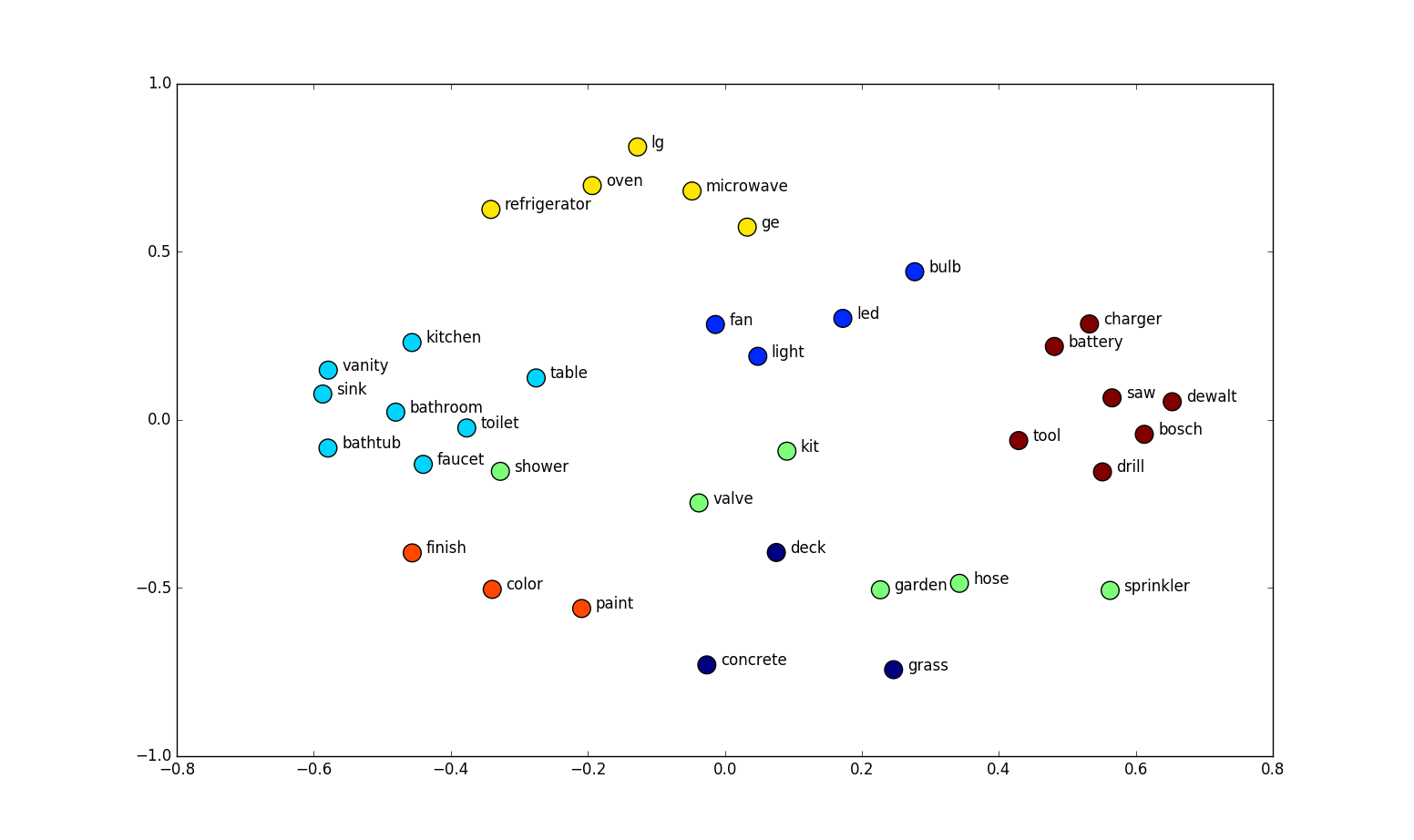 Numeric vector representations of text
https://www.ollama.ai
What are word embeddings?
Whiskey
Beer
Wine
United States
Germany
France
Entrepreneur
Capitalist
CEO
Interesting tendencies of embeddings
Wine
Vector Algebra:           Beer – Germany + France = ????
Beer
Wine
Germany
France
Embeddings capture elements of ‘meaning’ of the text 
as reflected in the corpus in which the embeddings were trained
What can we learn from embedding vectors?
Baker & Nelson (2005) - ASQ
Title: Resource Construction through Entrepreneurial Bricolage
Abstract Embedding Vector:
[0.2, 1.74, -3.56, -0.45, 0.54, 
 0.39, 0.19, 0.0, -0.02, 0.21, 
 0.29, -0.51, 1.69, 0.17, 0.87,
-0.21, -0.17, -0.53, 0.25, 0.08, 
-0.51, -0.1, 1.0, 0.43, 0.17, 
0.15, -0.25, -0.25, 0.86, …]
Five most similar articles in corpus
Social Bricolage: Theorizing Social Value Creation in Social Enterprises - 0.8546
Resource Mobilization in International Social Entrepreneurship: Bricolage as a Mechanism of Institutional Transformation - 0.8534
Optimization or Bricolage? Overcoming Resource Constraints in Global Social Entrepreneurship - 0.8450
Bridging Behavioral Models and Theoretical Concepts: Effectuation and Bricolage in the Opportunity Creation Framework - 0.8342
Learning from Levi–Strauss’ Legacy: Art, Craft, Engineering, Bricolage, and Brokerage in Entrepreneurship - 0.7975
Abstract similarity to ENT journal pubs…
Hill et al (2024) – Applied Psychology
Third-party perceptions of mistreatment: A meta-analysis and integrative model of reactions to perpetrators and victims
Federman et al (2024) – Astrophysics
Investigating Protostellar Accretion-driven Outflows across the Mass Spectrum: JWST NIRSpec Integral Field Unit 3–5 μm Spectral Mapping of Five Young Protostars
Alternative text comparisons
A question
What is the role of institutions in entrepreneurship?
Question Embedding Vector:
[-1.26, 2.24, -3.54, 1.04, 1.73, 
-0.43, 0.3, 1.1, 1.29, -0.34, 
-0.14, -0.19, 1.81, -1.0, 0.54, 
-0.46, 0.26, -0.02, -0.99, 0.71, 
-0.33, 0.07, -0.5, 0.83, 1.83, 
1.1, 0.47, -0.63, -0.21, … ]
Five most similar articles in corpus
Institutional Determinants of Macro–Level Entrepreneurship - 0.7946
Opportunities and institutions: A co-creation story of the king crab industry - 0.7947
Institutions and Entrepreneurship Quality - 0.7832
A theory of entrepreneurship and institutional uncertainty - 0.7847
Micro-Foundations of Corporate Entrepreneurship in Family Firms: An Institution-Based Perspective - 0.7765
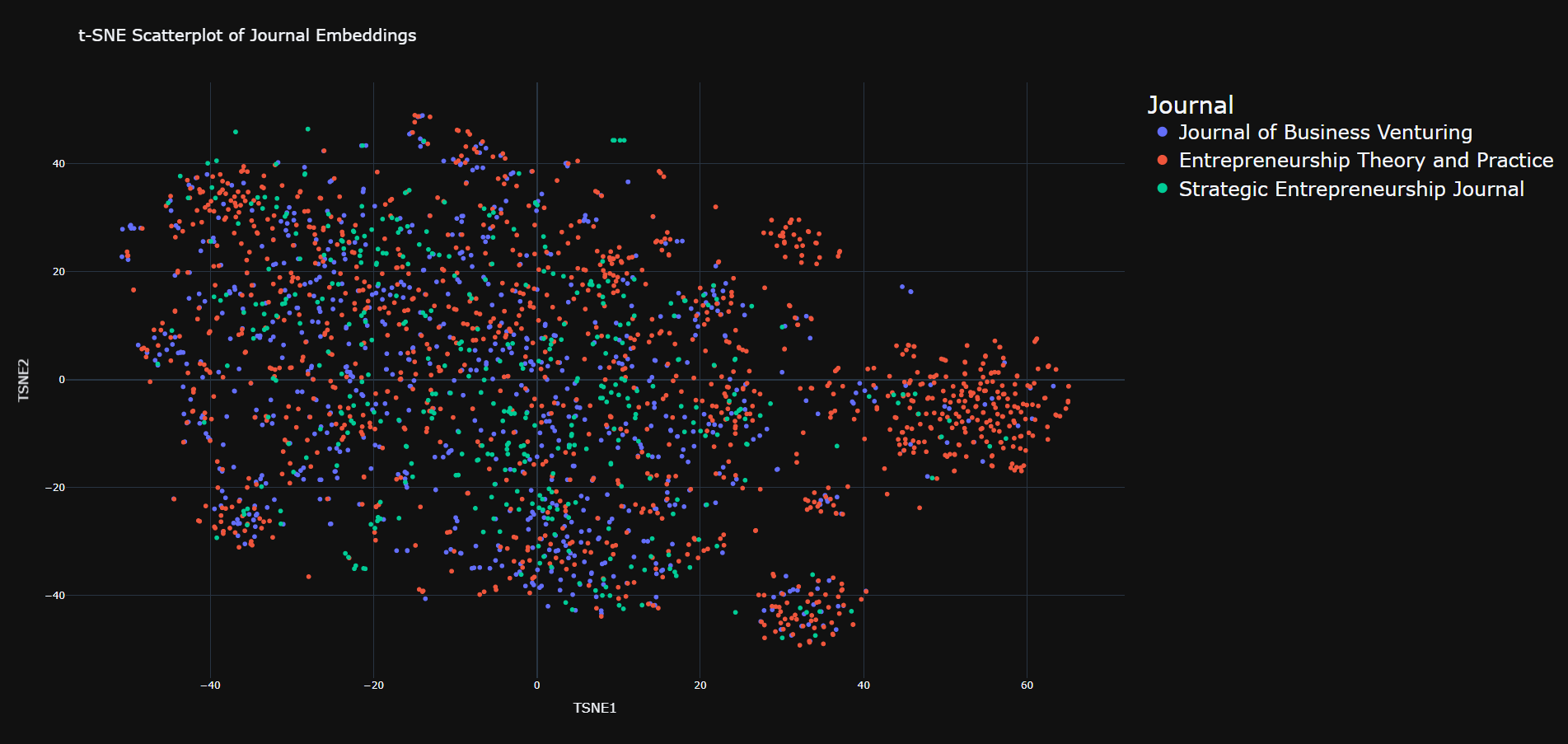 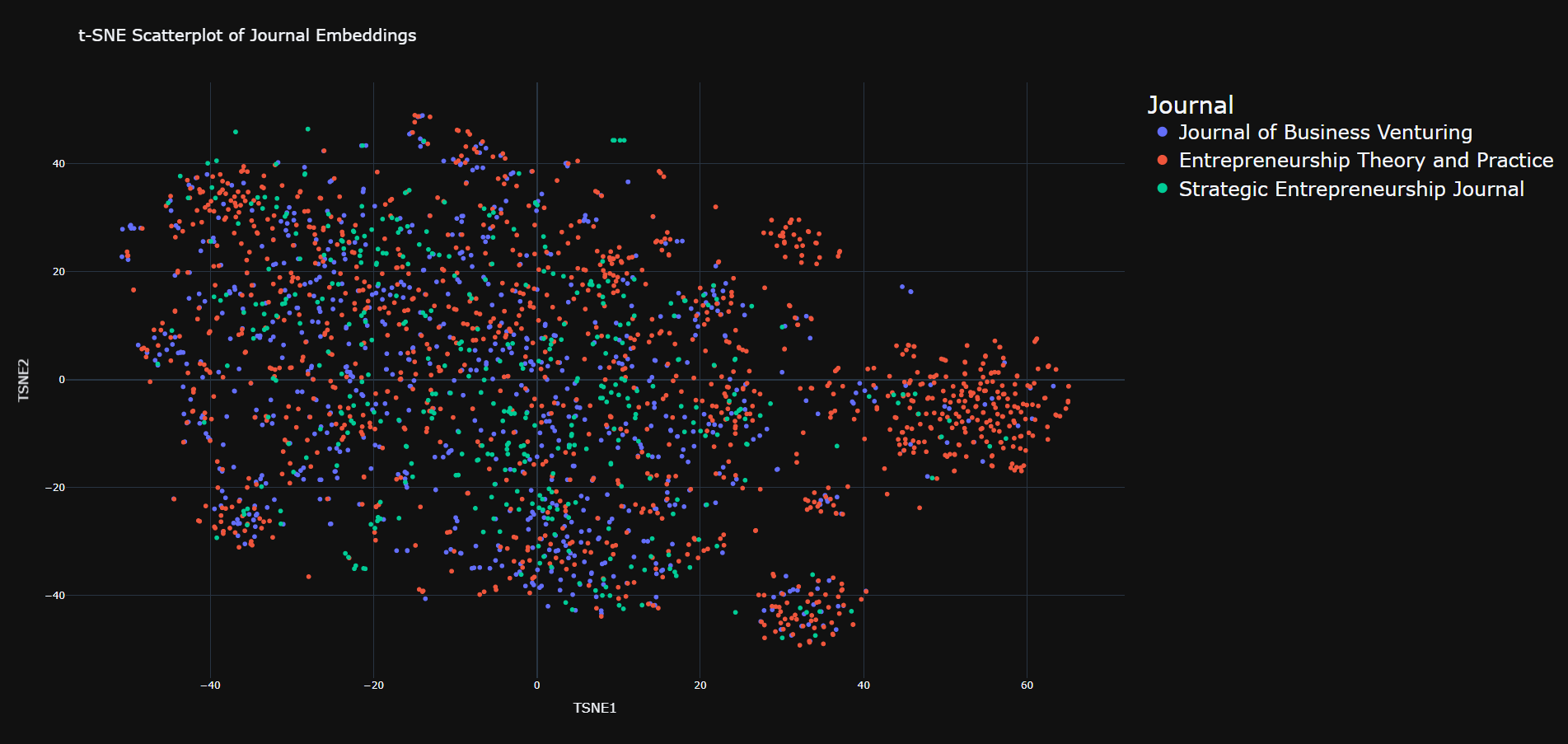 The Family Business Cluster
ETPFour Bases of Family Business Successor Commitment: Antecedents and Consequences
SEJResource orchestration in family firms: Investigating how EO, generational involvement and participative strategy affect performance
JBVToward a theory of agency and altruism in family firms
JBVEO and innovation in family SMEs: Unveiling the (actual) impact of the board of directors
SEJAre family female directors catalysts of innovation in family small and medium enterprises?
ETPWhen do women make a better table? Examining the influence of women directors on family firms’ CSP
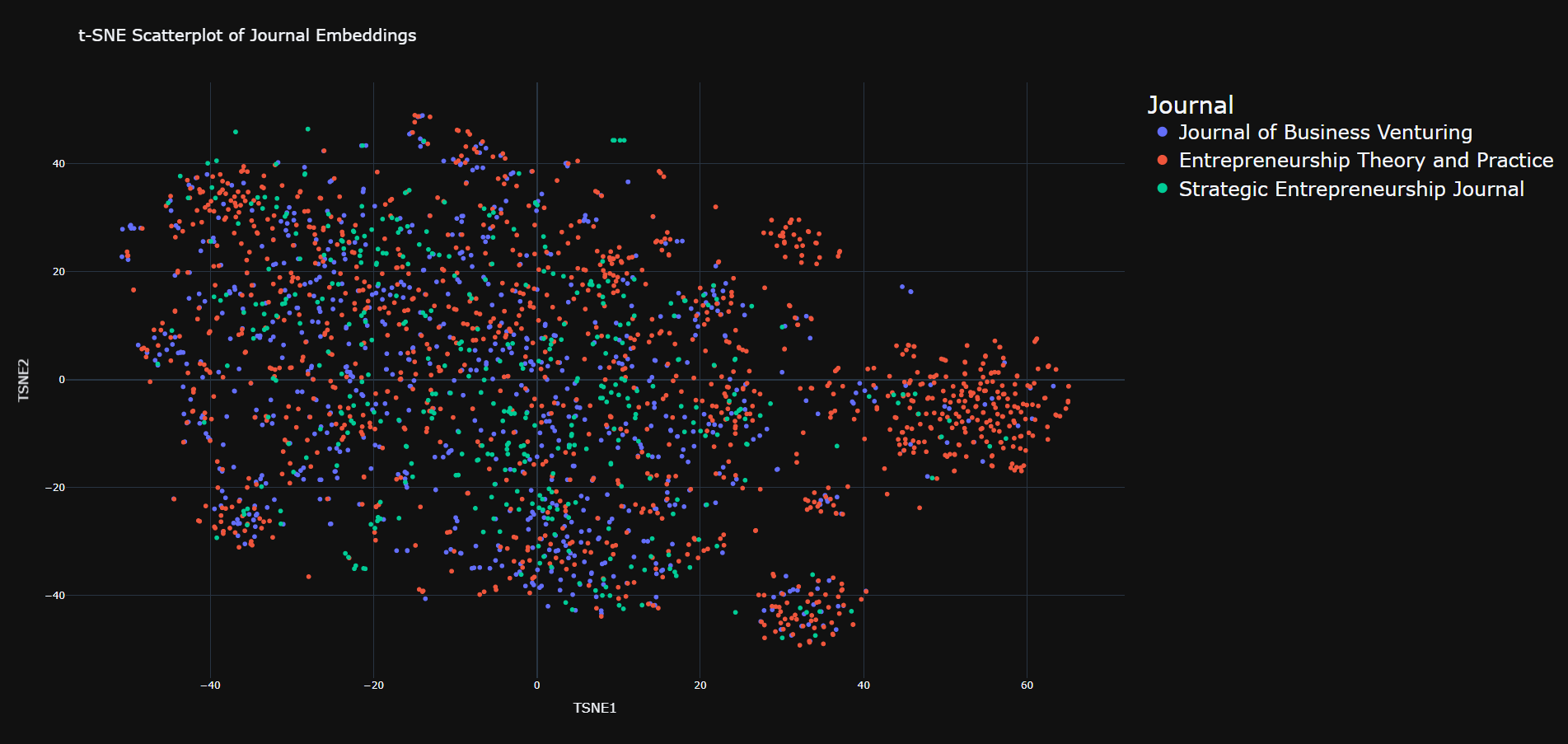 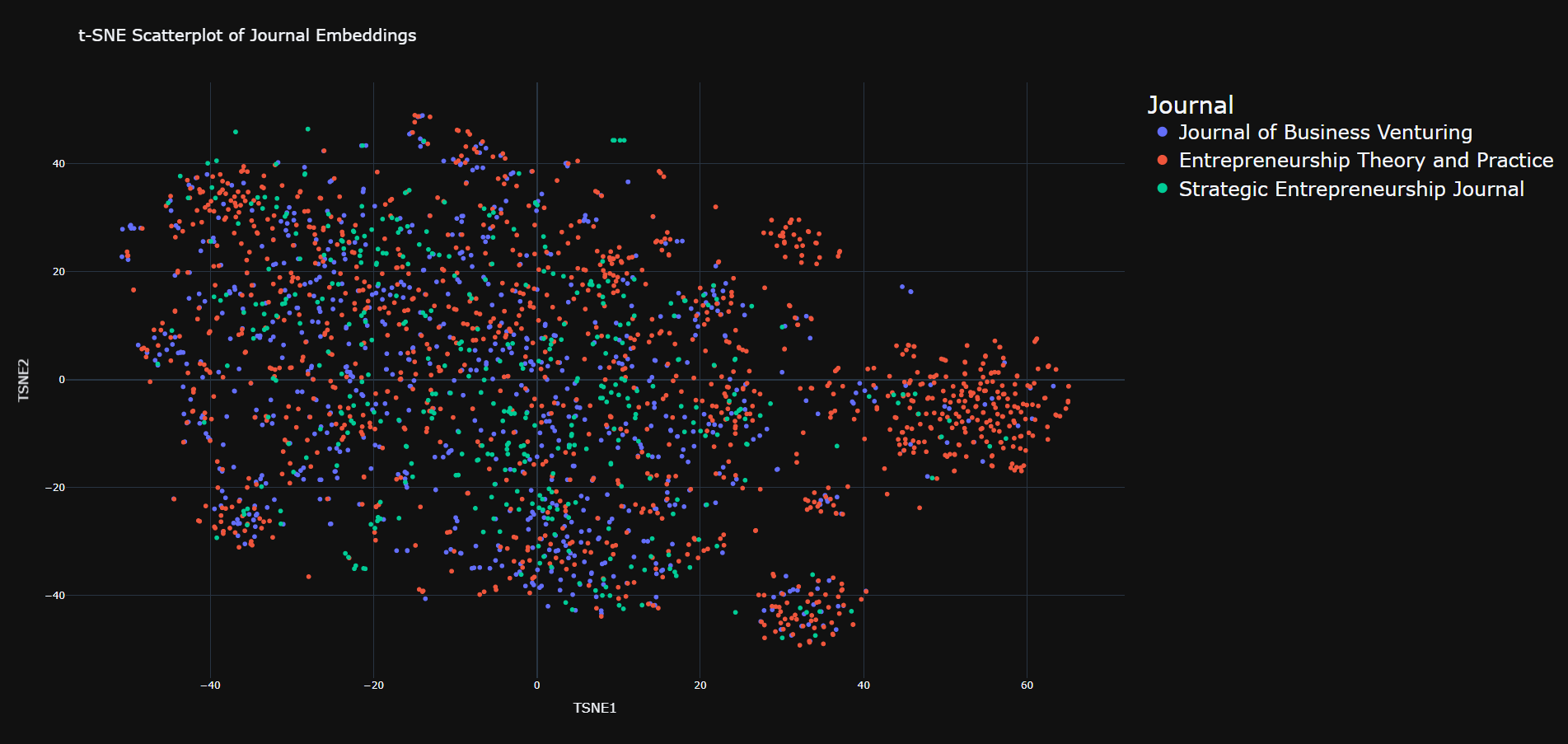 The Science of Science/Review Cluster
SEJEffects of theoretical contribution, methodological rigor, and journal quality, on the impact of scale development articles in the field of entrepreneurship
ETPKnowledge accumulation in entrepreneurship
JBVTrends and patterns in sustainable entrepreneurship research: A bibliometric review and research agenda
SEJPortrait of a Research Pioneer: Andrew Van de Ven
Science of Science/Review: Enrepreneur Cognition
Expanding entrepreneurial cognition’s toolbox
What lies beneath? The experiential essence of entrepreneurial thinking
The central question in entrepreneurial cognition research
The distinctive and inclusive domain of entrepreneurial cognition research
Toward a theory of entrepreneurial cognition: Rethinking the people side of entrepreneurship research
ETPLook who is talking … And who is listening: Finding an integrative “we” voice in entrepreneurial scholarship
JBVFrom homo economicus to homo agens: Toward a subjective rationality for entrepreneurship
Entrepreneur Psychology/Well-being
ET&P Teaching Cases
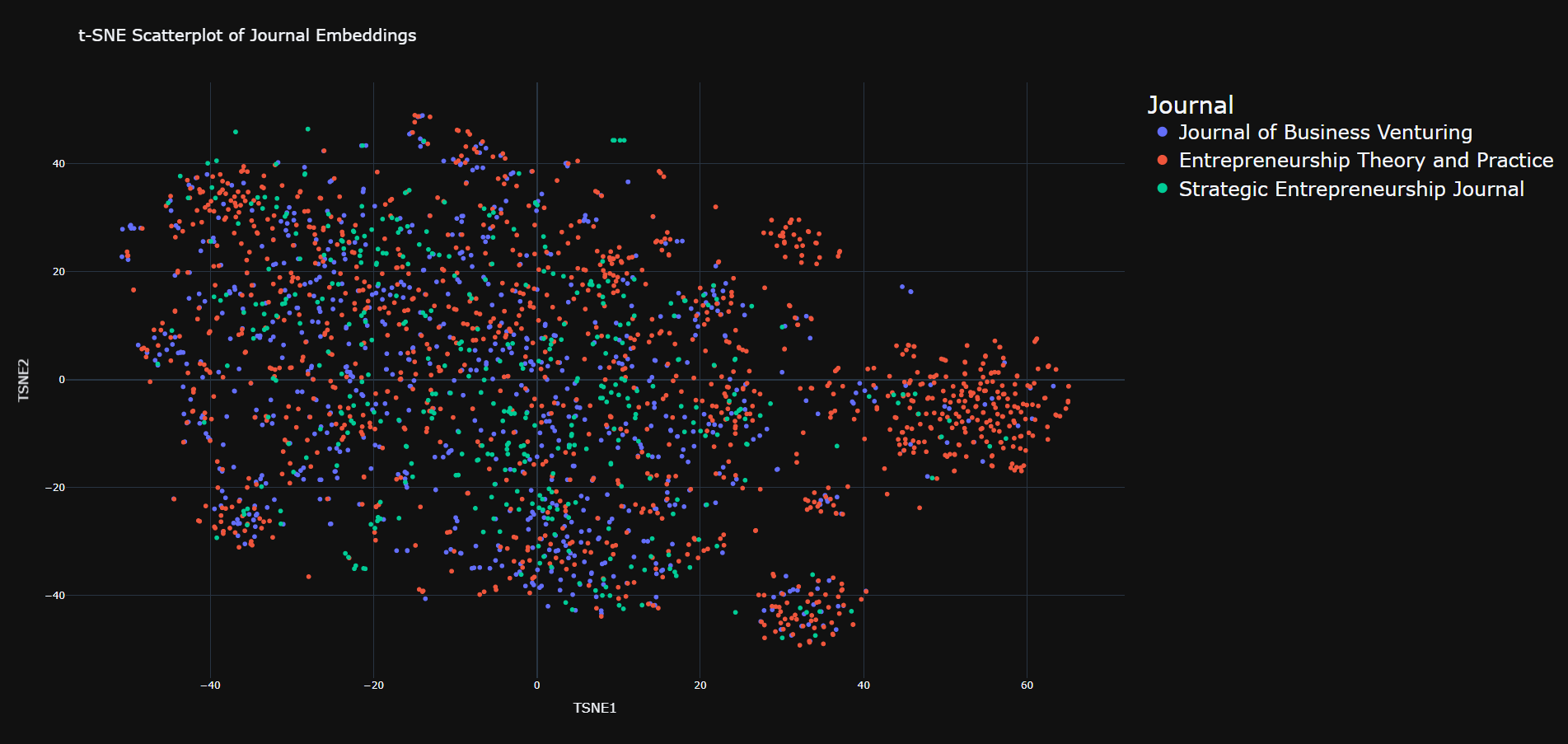 Failure
Franchising
Gender
Crowdfunding
Social Entrepreneurship
New Venture Finance
Opportunities
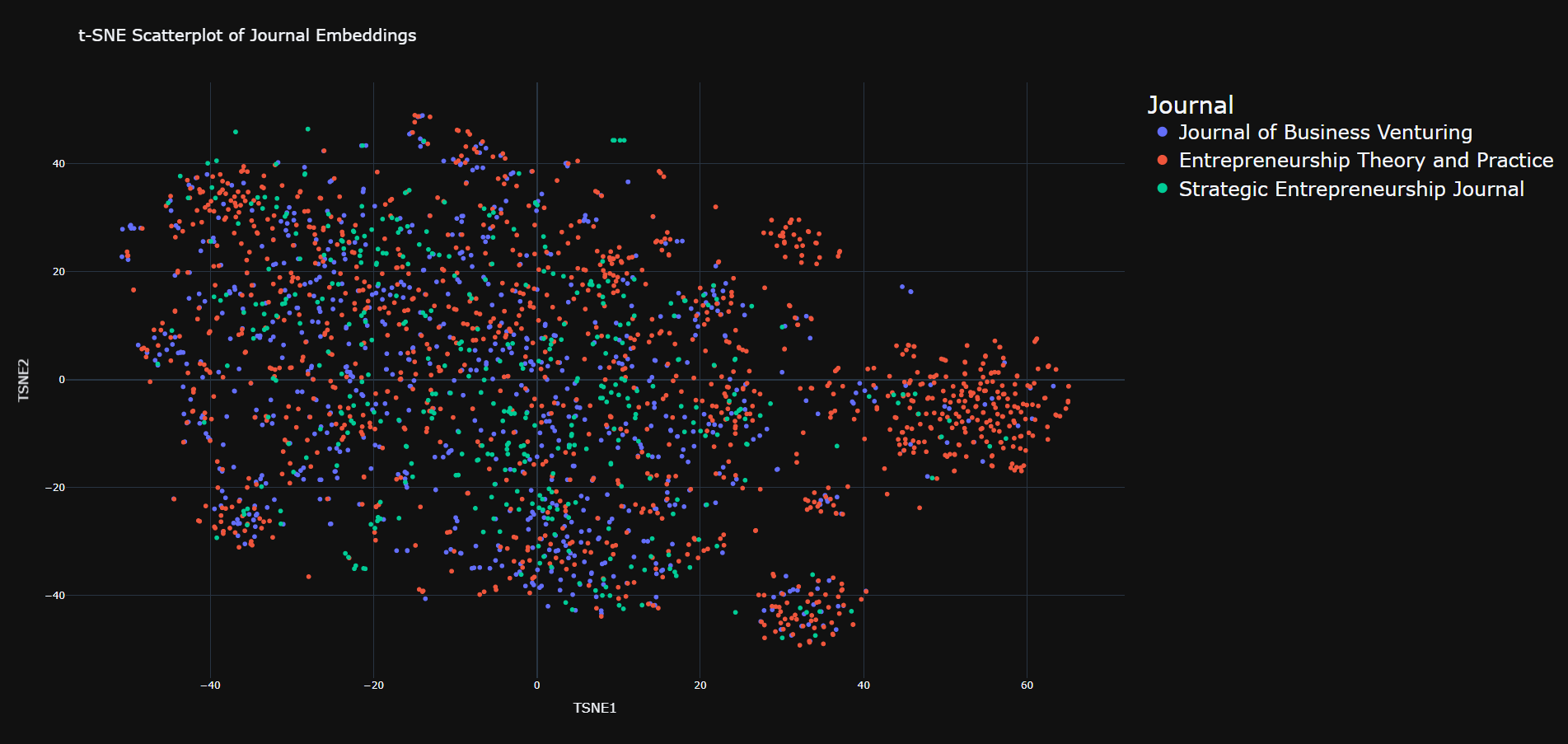 ML Inputs
Text Meaning
Custom Corpora
Embeddings can be used as inputs for:

Text Classification
Regression
Cluster Analysis
Retrieval Augmented Generation
…and more!
Compare embeddings with other word/text embeddings:

Categorization
Association
Stigma
Bias
Train custom embeddings to capture idiosyncrasies in meaning

How does meaning change over time?
Institutionalization

Requires a lot of text!
Opportunities
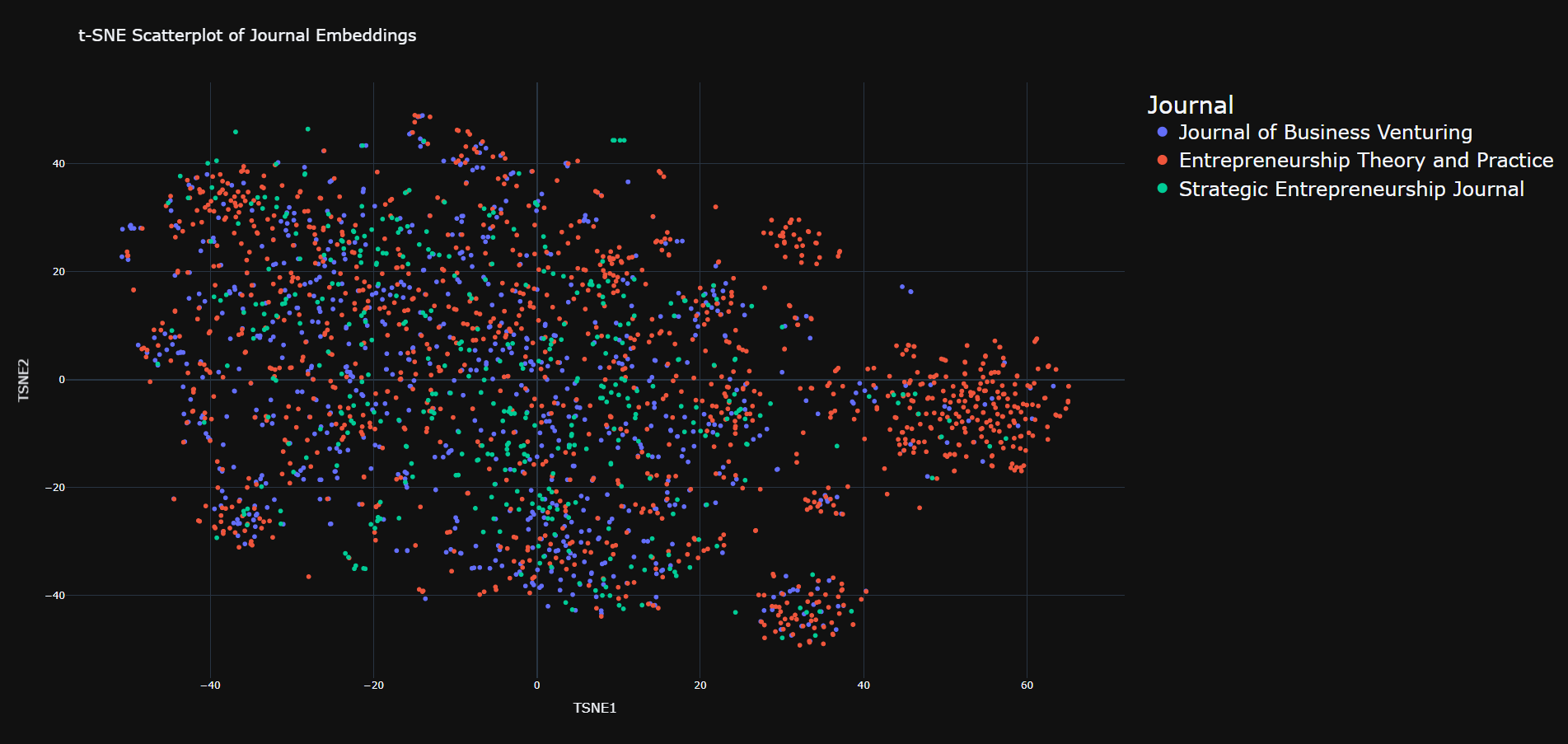 ML Inputs
Text Meaning
Custom Corpora
Embeddings can be used as inputs for:

Text Classification
Regression
Cluster Analysis
Retrieval Augmented Generation
…and more!
Compare embeddings with other word/text embeddings:

Categorization
Association
Stigma
Bias
Train custom embeddings to capture idiosyncrasies in meaning

How does meaning change over time?
Institutionalization

Requires a lot of text!
Opportunities
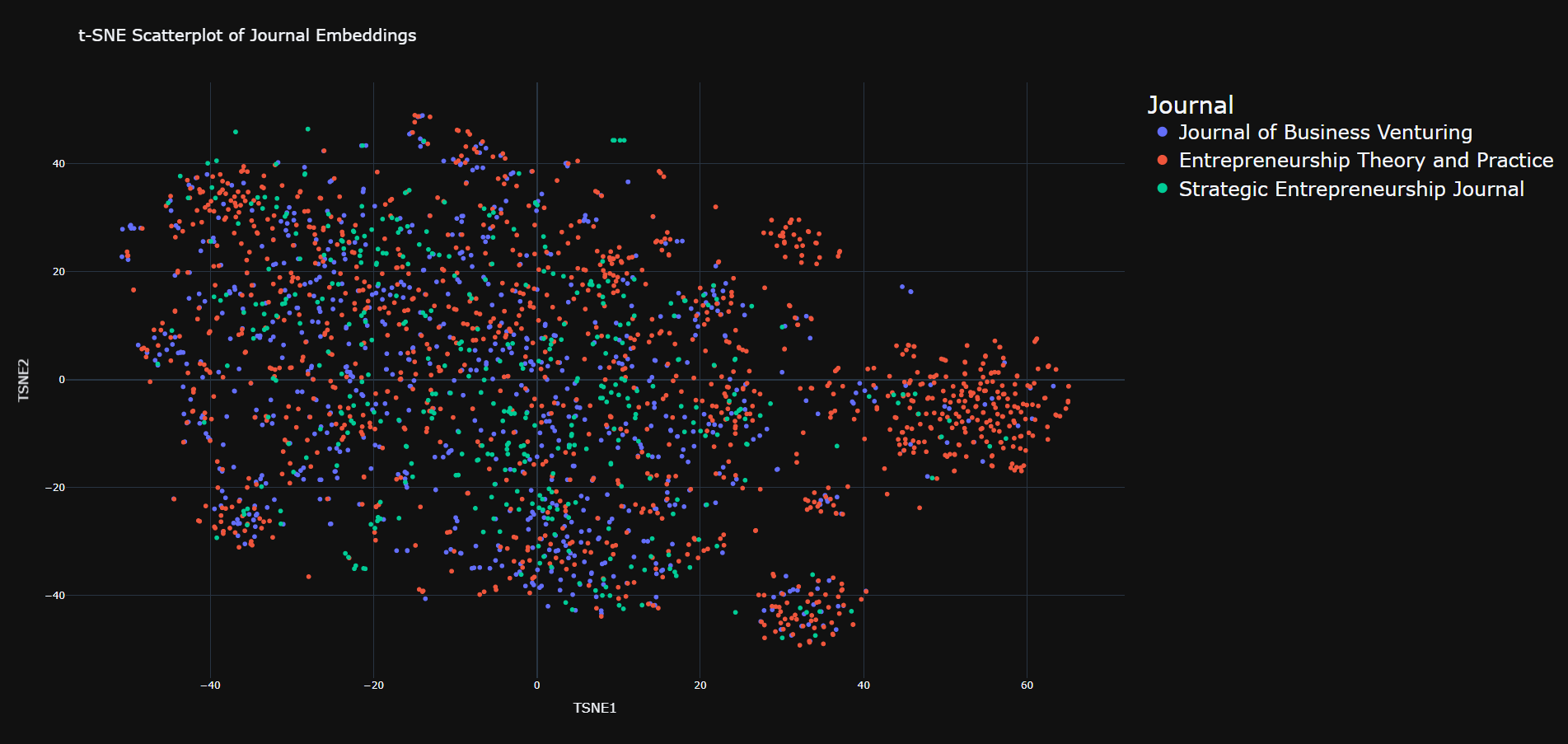 ML Inputs
Text Meaning
Custom Corpora
Embeddings can be used as inputs for:

Text Classification
Regression
Cluster Analysis
Retrieval Augmented Generation
…and more!
Compare embeddings with other word/text embeddings:

Categorization
Association
Stigma
Bias
Train custom embeddings to capture idiosyncrasies in meaning

How does meaning change over time?
Institutionalization

Requires a lot of text!
Resources
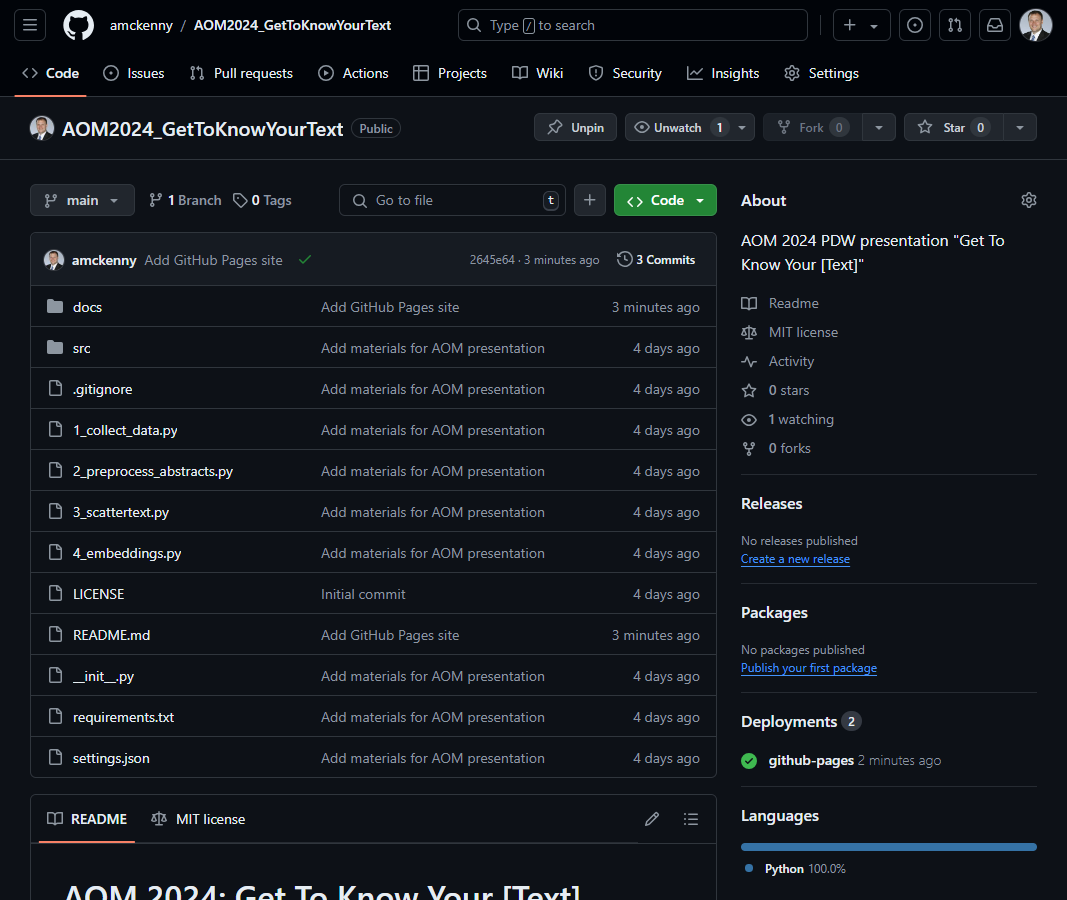 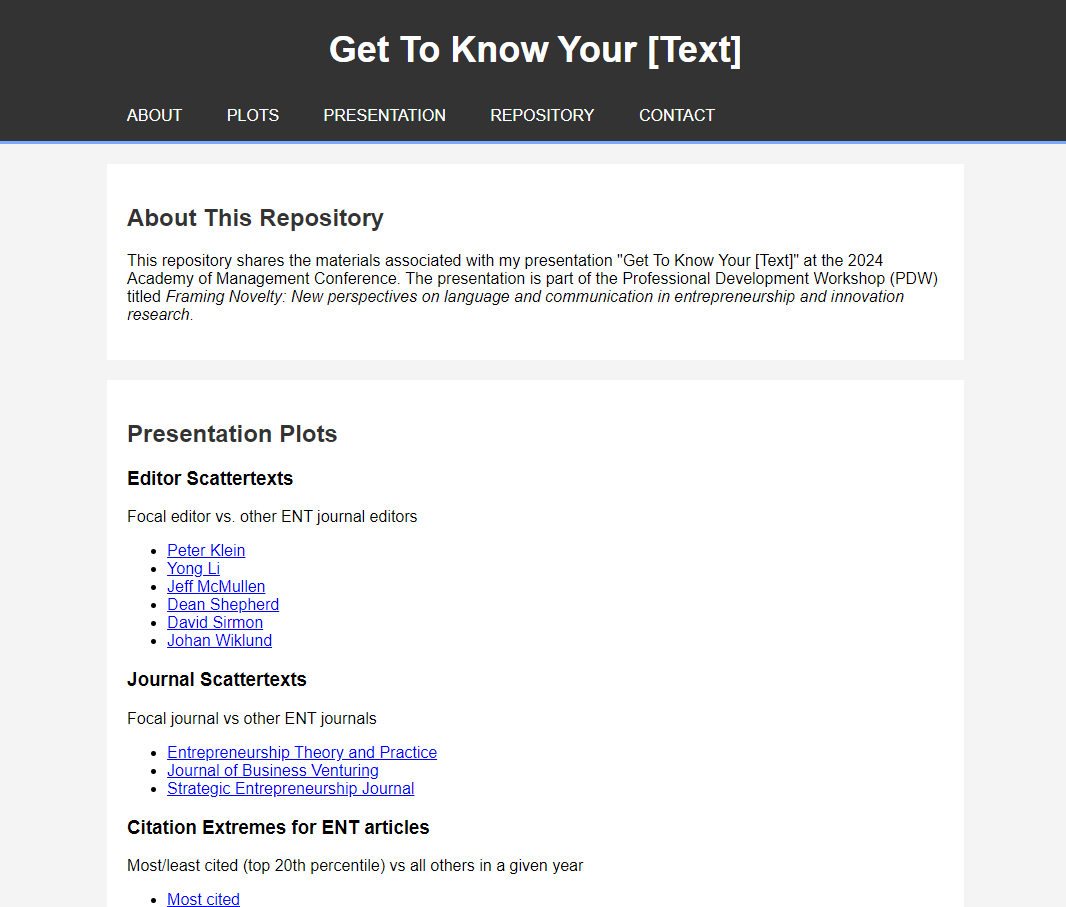 GitHub Pages
https://amckenny.github.io/
AOM2024_GetToKnowYourText
Main Repository
https://github.com/amckenny/AOM2024_GetToKnowYourText
Thank You!
https://github.com/amckenny/AOM2024_GetToKnowYourText
Thank You!
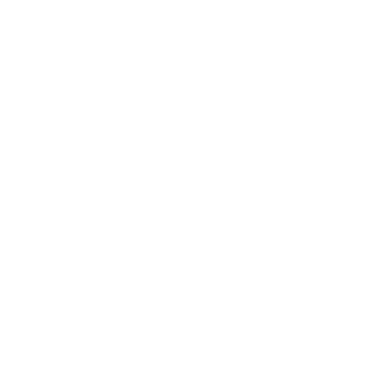 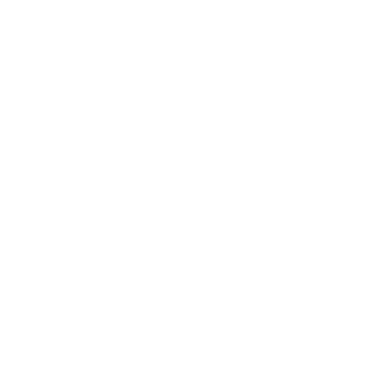 https://github.com/amckenny/AOM2024_GetToKnowYourText
Thank You!
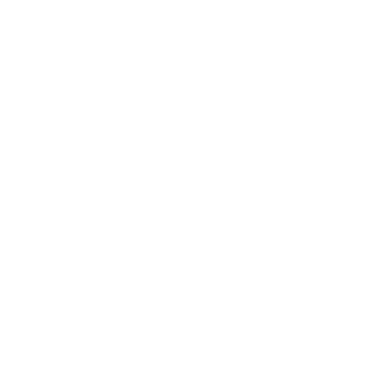 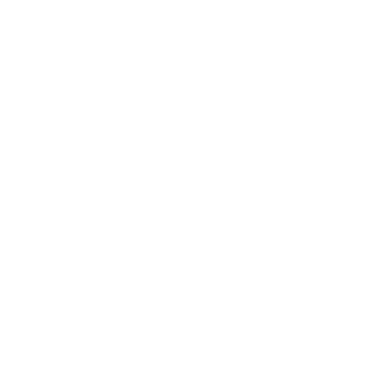 https://github.com/amckenny/AOM2024_GetToKnowYourText
Thank You!
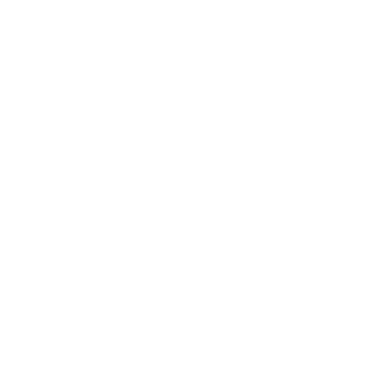 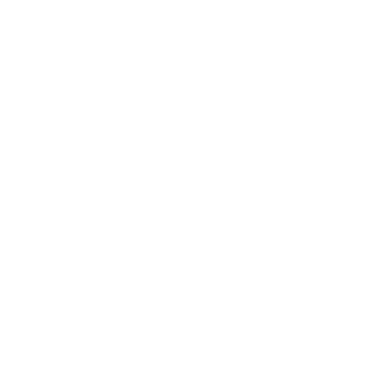 https://github.com/amckenny/AOM2024_GetToKnowYourText
Thank You!
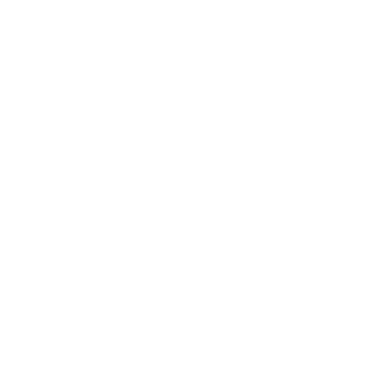 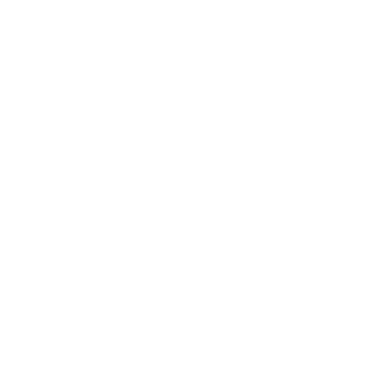 https://github.com/amckenny/AOM2024_GetToKnowYourText
Thank You!
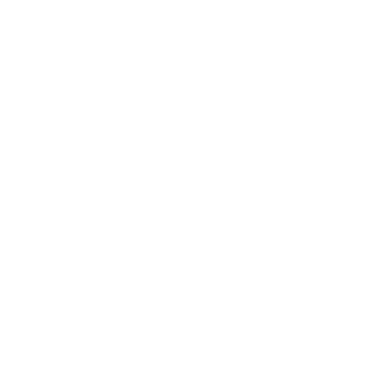 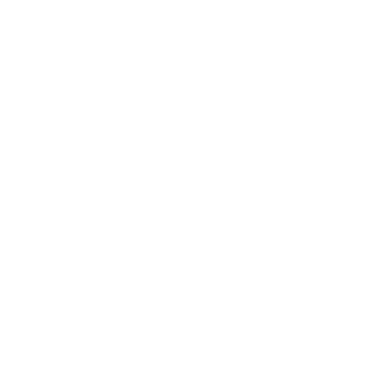 https://github.com/amckenny/AOM2024_GetToKnowYourText
Thank You!
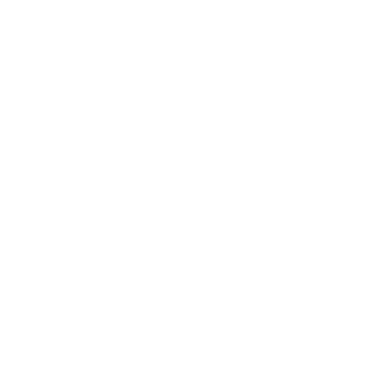 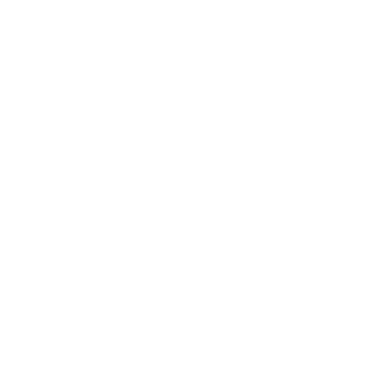 https://github.com/amckenny/AOM2024_GetToKnowYourText
Thank You!
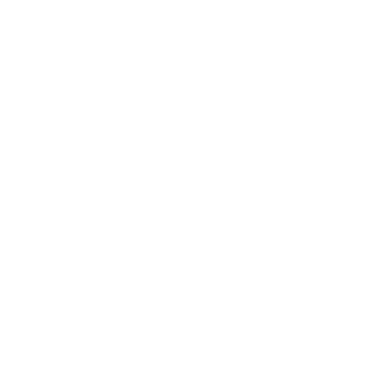 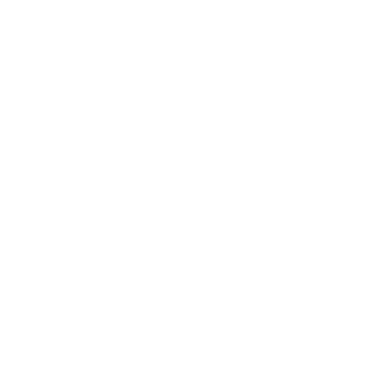 https://github.com/amckenny/AOM2024_GetToKnowYourText
Thank You!
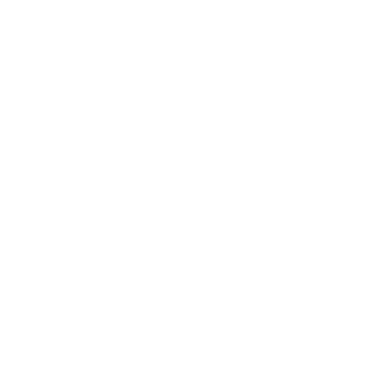 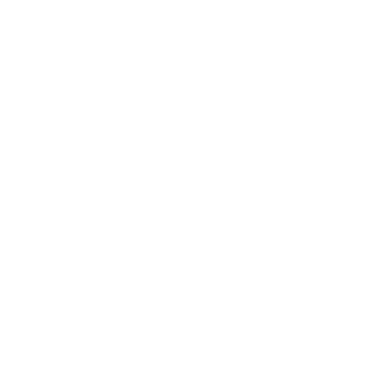 https://github.com/amckenny/AOM2024_GetToKnowYourText
Thank You!
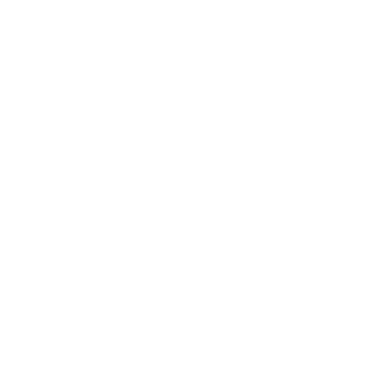 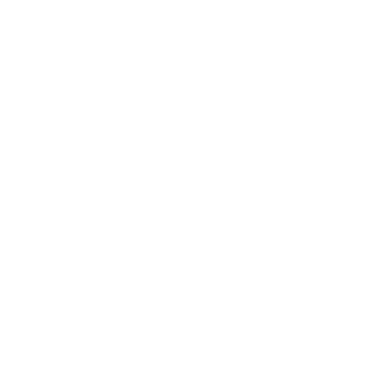 https://github.com/amckenny/AOM2024_GetToKnowYourText
Thank You!
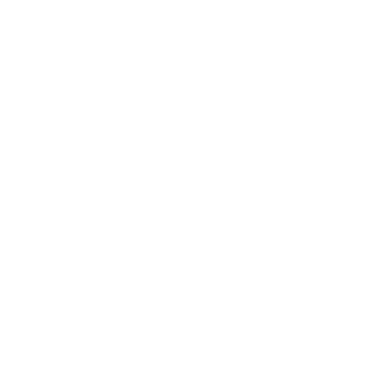 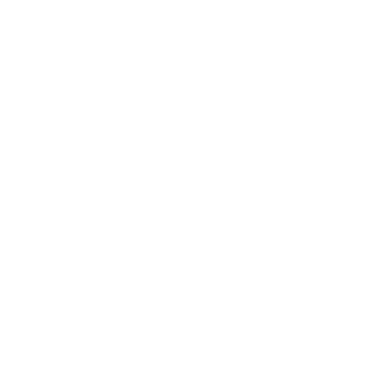 https://github.com/amckenny/AOM2024_GetToKnowYourText
Thank You!
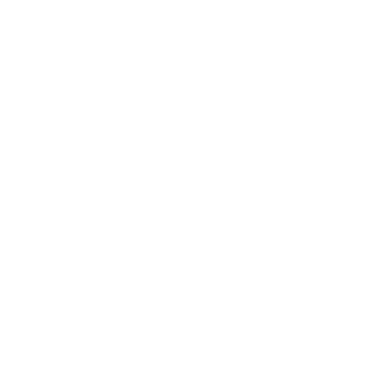 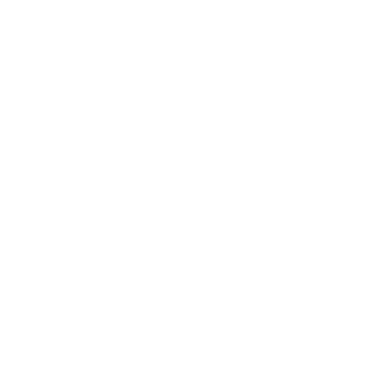 https://github.com/amckenny/AOM2024_GetToKnowYourText